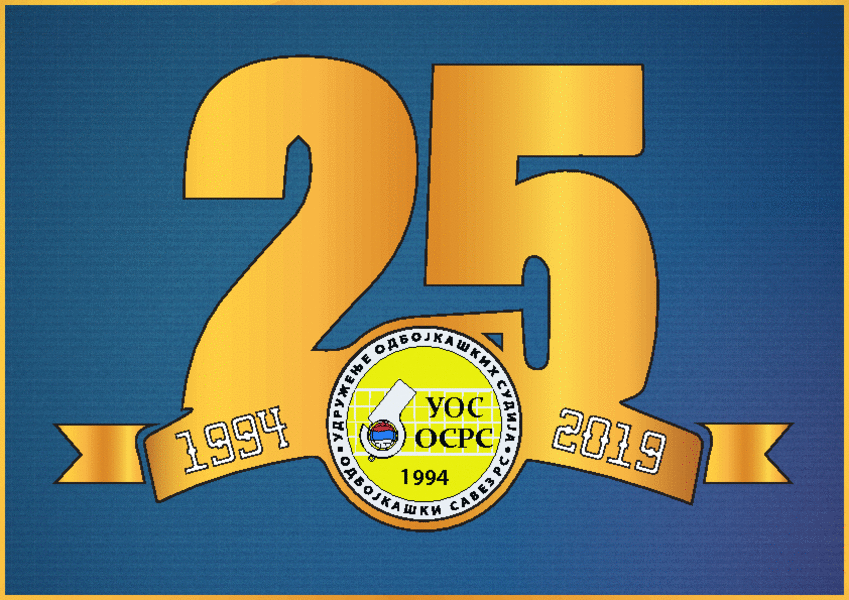 ИЗ ИСТОРИЈЕ ОДБОЈКЕ
ОДБОЈКА КАО СПОРТ СЕ ПОЈАВЉУЈЕ У САД-у 1985.године
ЊЕН ИДЕЈНИ ТВОРАЦ ЈЕ ВИЛИЈАМ Г. МОРГАН

СПОЈИО ЕЛЕМЕНТЕ КОШАРКЕ, БЕЈЗБОЛА, ТЕНИСА И РУКОМЕТА И КРЕИРАО НОВУ ИГРУ КОЈУ ЈЕ НАЗВАО МИНТОНЕТЕ А НЕШТО КАСНИЈЕ И ОДБОЈКОМ.

ЖЕЉА МУ ЈЕ БИЛА ДА СМАЊИ КОНТАКТЕ У ИГРИ У ОДНОСУ НА КОШАРКУ
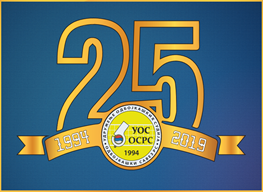 ИЗ ИСТОРИЈЕ ОДБОЈКЕ
НА ПОЧЕТКУ ЈЕ БИЛА ТЕНИСКА МРЕЖА ПОДИГНУТА НА ВИСИНУ 198,12 цм, ТАМАН ТОЛИКО ДА БУДЕ ИЗНАД ЉУДСКИХ ГЛАВА.

ПРВА ОДБОЈКАШКА УТАКМИЦА ЈЕ ОДИГРАНА 
07.јула 1896.године НА СПРИНГФИЛД КОЛЕЏУ
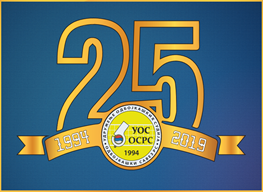 ИЗ ИСТОРИЈЕ ОДБОЈКЕ
НА ОВИМ ПРОСТОРИМА ОДБОЈКА СЕ ПРВИ ПУТ ПОЈАВЉУЈЕ 1924.године У БЕОГРАДУ.

ВИЛИЈАМ ВАЈЛЕНД (САД) ДОНИО ОДБОЈКАШКУ ЛОПТУ И ОДРЖАО СЕМИНАР О ОДБОЈЦИ КАО СПОРТУ.

СВЈЕТСКА ОДБОЈКАШКА АСОЦИЈАЦИЈА  (ФИВБ) ОСНОВАНА ЈЕ 1947.године, А ДАНАС БРОЈИ 222 ЧЛАНИЦЕ.
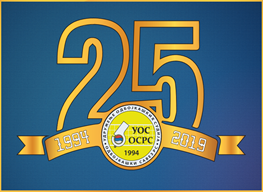 ИЗ ИСТОРИЈЕ ОДБОЈКЕ
ПРВО СВЈЕТСКО ПРВЕНСТВО ЗА МУШКАРЦЕ ЈЕ ОРГАНИЗОВАНО 1949.године , А ЗА ЖЕНЕ 1952.године.

ОДБОЈКА СЕ ПРВИ ПУТ У СЛУЖБЕНОМ ПРОГРАМУ ПОЈАВИЛА НА ОЛИМПИЈСКИМ ИГРАМА 
У ТОКИЈУ 1964.године

НА ОЛИМПИЈСКИМ ИГРАМА У АТЛАНТИ 1996.године 
У ПРОГРАМ ЈЕ УКЉУЧЕНА И ОДБОЈКА НА ПИЈЕСКУ.
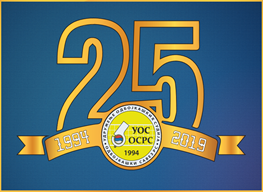 ОДБОЈКА У РЕПУБЛИЦИ СРПСКОЈ
У РАТНИМ УСЛОВИМА УНИШТЕН ЈЕ МОДЕРАН ОДБОЈКАШКИ СИСТЕМ „ВЕЛИКЕ“ ЈУГОСЛАВИЈЕ.
НА ТИМ РАЗВАЛИНАМА ЋЕ УБРЗО У РЕПУБЛИЦИ СРПСКОЈ НАСТАТИ НОВА ОДБОЈКАШКА ОРГАНИЗАЦИЈА, ОСРС (1993.године) ЧИЈИ ЋЕ ОСНОВНИ ЗАДАТАК БИТИ ДА СОПРТСКЕ ДВОРАНЕ ВРАТЕ ПРАВОЈ НАМЈЕНИ И ДА У ЊИМА ПОНОВО ЗАГОСПОДАРЕ АПЛАУЗИ, ПОБЈЕДЕ, ПОЕНИ И СЕТОВИ.
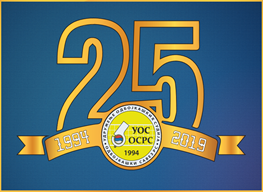 ОДБОЈКА У РЕПУБЛИЦИ СРПСКОЈ
КАКВИ СУ БИЛИ УСЛОВИ ЗА ИГРАЊЕ УТАКМИЦА 
У ТИМ ВРЕМЕНИМА
СВАКАКО ИЛУСТРУЈЕ ПОДАТАК ДА СУ КЛУБОВИ
БИЛИ ДУЖНИ СА СОБОМ НА ТУРНИР ПОВЕСТИ
СУДИЈУ ИЗ СВОГ ГРАДА,
АКО ЗНАЈУ ЗА ЊЕГА .
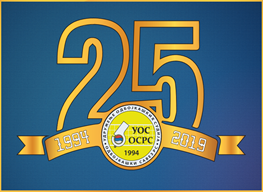 СУДИЈСКИ КОЛЕГИЈ СА ФИНАЛНОГ ТУРНИРА ПРВОГ ПРВЕНСТВА СРПСКЕ (жене) игран 16.-17.04.1994.године у зворнику
СУДИЈСКИ КОЛЕГИЈ СА ФИНАЛНОГ ТУРНИРА ПРВОГ ПРВЕНСТВА СРПСКЕ (МУШКАРЦИ) игран 23.-24.04.1994.године у БАЊА ЛУЦИ
ОСНИВАЊЕ УОС ОСРС
ПОСЛИЈЕ ПРВЕ ТАКМИЧАРСКЕ СЕЗОНЕ БИЛИ СУ
СТВОРЕНИ УСЛОВИ ЗА ИНТЕРЕСНО ОРГАНИЗОВАЊЕ 
ОДБОЈКАШКИХ СУДИЈА.


НА КАМПУ „ПЛИТВИЦЕ“ 1994.ГОДИНЕ ДОНЕСЕНА ОДЛУКА О ОСНИВАЊУ УДРУЖЕЊА ОДБОЈКАШКИХ СУДИЈА.
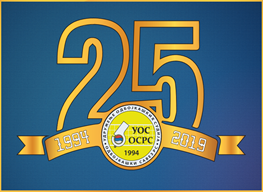 ОСНИВАЊЕ УОС ОСРС
ЗА ПРВОГ ПРЕДСЈЕДНИКА УДРУЖЕЊА ИЗАБРАН САВЕЗНИ СУДИЈА ДУШКО ОВУКА ИЗ БАЊА ЛУКЕ.

ЧЛАНОВИ ОДБОРА СУ БИЛИ ЈОШ СЛОБОДАН НИКИЋ ИЗ БРЧКОГ И БРАНИСЛАВ БОШЊАК ИЗ БРОДА.
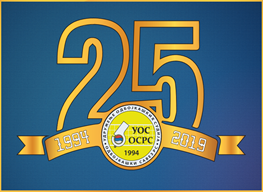 ОСНИВАЊЕ УОС ОСРС
ЗНАЧАЈАН ДОПРИНОС РАЗВОЈУ УДРУЖЕЊА ДАЛИ СУ ОДБОЈКАШКИ РАДНИЦИ ИЗ СРБИЈЕ:

МИЛОМИР ЂУРИЋ (НОВИ САД),
МИЋАН ИЛИЋ (БЕОГРАД),
ДЕЈАН ЈОВАНОВИЋ (БЕОГРАД),
МИЛОРАД ПОПОВИЋ (СРЕМСКИ КАРЛОВЦИ),
ЈУГОСЛАВ СПАСИЋ (НОВИ САД)
И МНОГИ ДРУГИ.
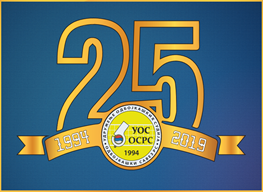 ОСНИВАЊЕ УОС ОСРС
СУДИЈСКА ОРГАНИЗАЦИЈА ДАЛА ЈЕ ЗНАЧАЈАН ДОПРИНОС  У ОМАСОВЉАВАЊУ
СУДИЈСКОГ КАДРА У ПРВОМ РЕДУ ИЗ 
РЕДОВА ОДБОЈКАША И ОДБОЈКАШИЦА, 
У ПОЧЕТКУ ПРИ ЗАЛАСКУ ИГРАЧКЕ КАРИЈЕРЕ,
А КАСНИЈЕ И НА САМОМ ПОЧЕТКУ КАРИЈЕРЕ.
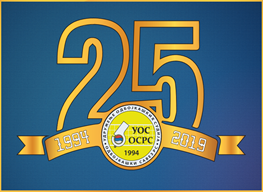 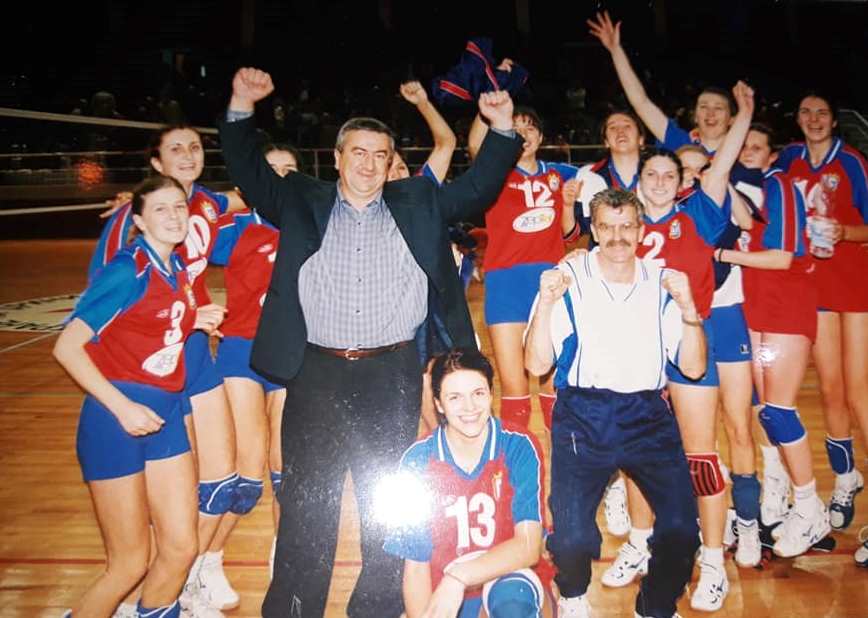 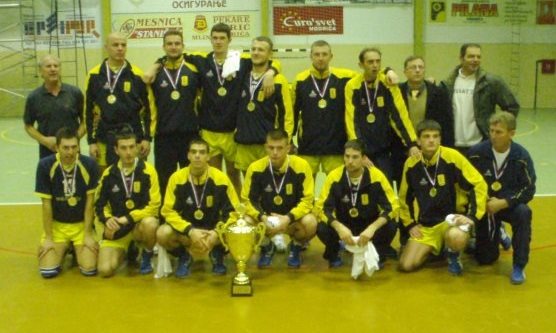 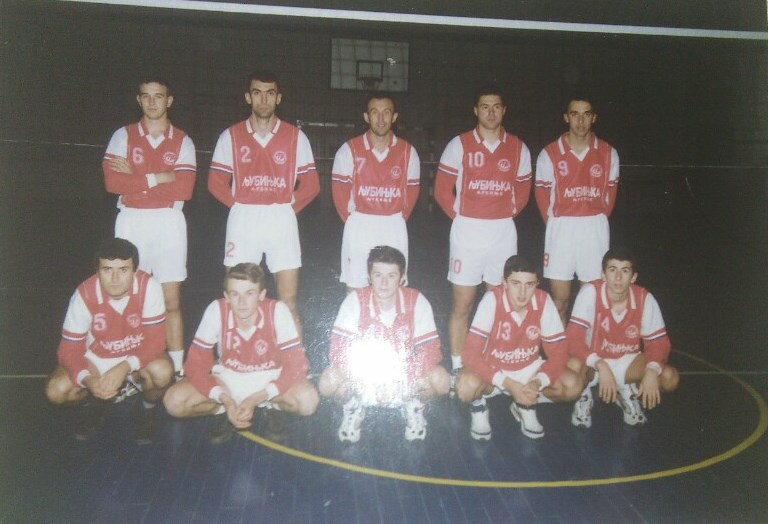 ДОСАДАШЊИ ПРЕДСЈЕДНИЦИ УОС ОСРС
ДУШКО ОВУКА (1994-1998)

СЛОБОДАН НИКИЋ (1998-2001)

ДУШКО ОВУКА (2001-2013)

ДАРКО САВИЋ (2013-2014)

НИКОЛА КОЗИЋ (2014- до сад)
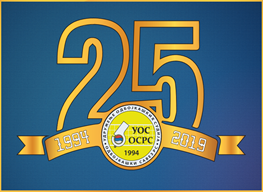 ДОСАДАШЊИ СЕКРЕТАРИ УОС ОСРС
ЗДРАВКО РУЖЕЛА (-19.01.2009.)

НИКОЛА КОШЕВИЋ ( 19.01.2009. – 28.12.2013.)

БОЈАНА ЧОЛИЋ ex. НОВАКОВИЋ (28.12.2013. – 15.06.2014.)

ЈЕЛЕНА РИСТИВОЈЕВИЋ КУЗМАНОВИЋ (15.06.2014. -  )
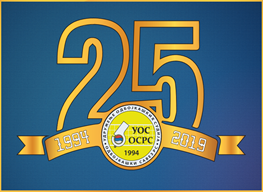 ЕВИДЕНЦИЈА СЛУЖБЕНИХ ЛИЦА НА ЛИСТАМА УОС ОС РС
СЛУЖБЕНА ЛИЦА УОС ОСРС НА ЛИСТАМА ПО РСО
ЖЕНЕ НА ЛИСТАМА СЛУЖБЕНИХ ЛИЦА УОС ОСРС
СТАРОСНА СТРУКТУРА НА ЛИСТАМА СЛУЖБЕНИХ ЛИЦА УОС ОСРС
Тренутно бројно стањеуос осрс
83 СЛУЖБЕНА ЛИЦА НА ЛИСТАМА ЗА СТАЛНА ТАКМИЧЕЊА У ОРГАНИЗАЦИЈИ ОСРС

212 СЛУЖБЕНИХ ЛИЦА СА ПЛАЋЕНОМ ЧЛАНАРИНОМ 
НА „Ц“ ЛИСТИ

295 УКУПАН БРОЈ СЛУЖБЕНИХ ЛИЦА 
УОС ОСРС
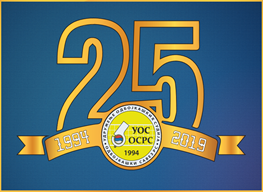 КОЛИКО СЕ СТАЊЕ ОД ОСНИВАЊА ПРОМЈЕНИЛО ГОВОРИ У ПРИЛОГ И ЧИЊЕНИЦА ДА СУДИЈЕ ИЗ НАШЕГ УДРУЖЕЊА У ПОСЛЕДЊИХ ПАР ГОДИНИ СУДЕ ЕВРОПСКА ПРВЕНСТВА, ПОЛУФИНАЛЕ ЛИГЕ ШАМПИОНА, ФИНАЛЕ ЕВРОПСКОГ ПРВЕНСТВА У ОДБОЈЦИ НА ПИЈЕСКУ, ФИНАЛЕ ЦЕВ КУПА, ЗАВРШНИЦЕ ЕВРОПСКИХ ПРВЕНСТАВА У МЛАЂИМ КАТЕГОРИЈАМА И МНОГА ДРУГА ЕВРОПСКА И СВЈЕТСКА ТАКМИЧЕЊА.
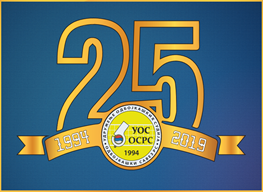 ТАКОЂЕ, ПРИЈЕ 5 ГОДИНА ЈЕ ПОКРЕНУТ И 
САЈТ УОС ОСРС
www.uosrs.org
НА КОМЕ СЕ ОБЈАВЉУЈУ СВЕ АКТУЕЛНОСТИ ИЗ
ОДБОЈКАШКОГ СВИЈЕТА, ЗАНИМЉИВОСТИ, ФОТОГРАФИЈЕ СА УТАКМИЦА И ТУРНИРА, 
ДЕЛЕГИРАЊА И ДР.

А НЕКАДА ЈЕ ТО ИЗГЛЕДАЛО ОВАКО
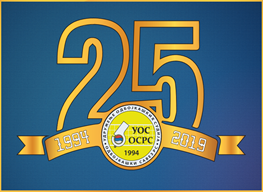 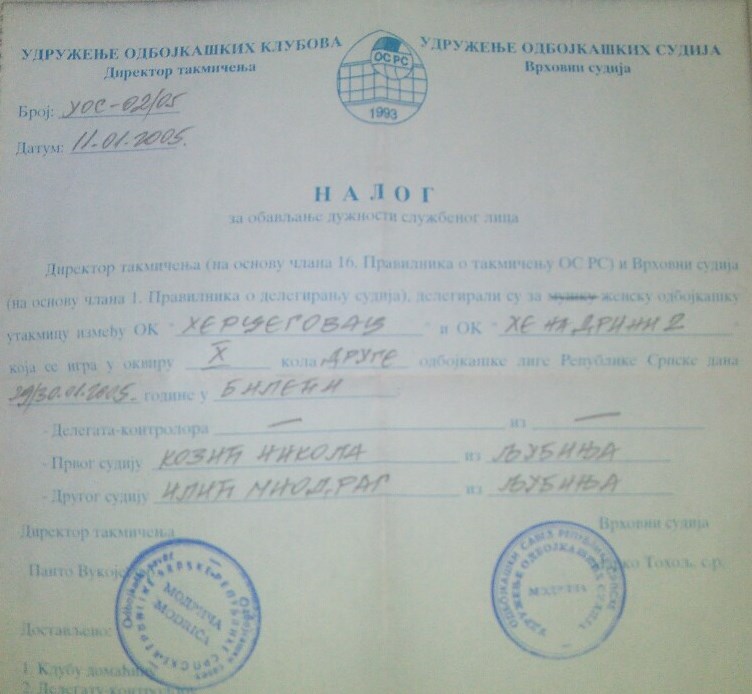 СЕМИНАРи ПРЕД ТАКМИЧАРСКУ СЕЗОНУ
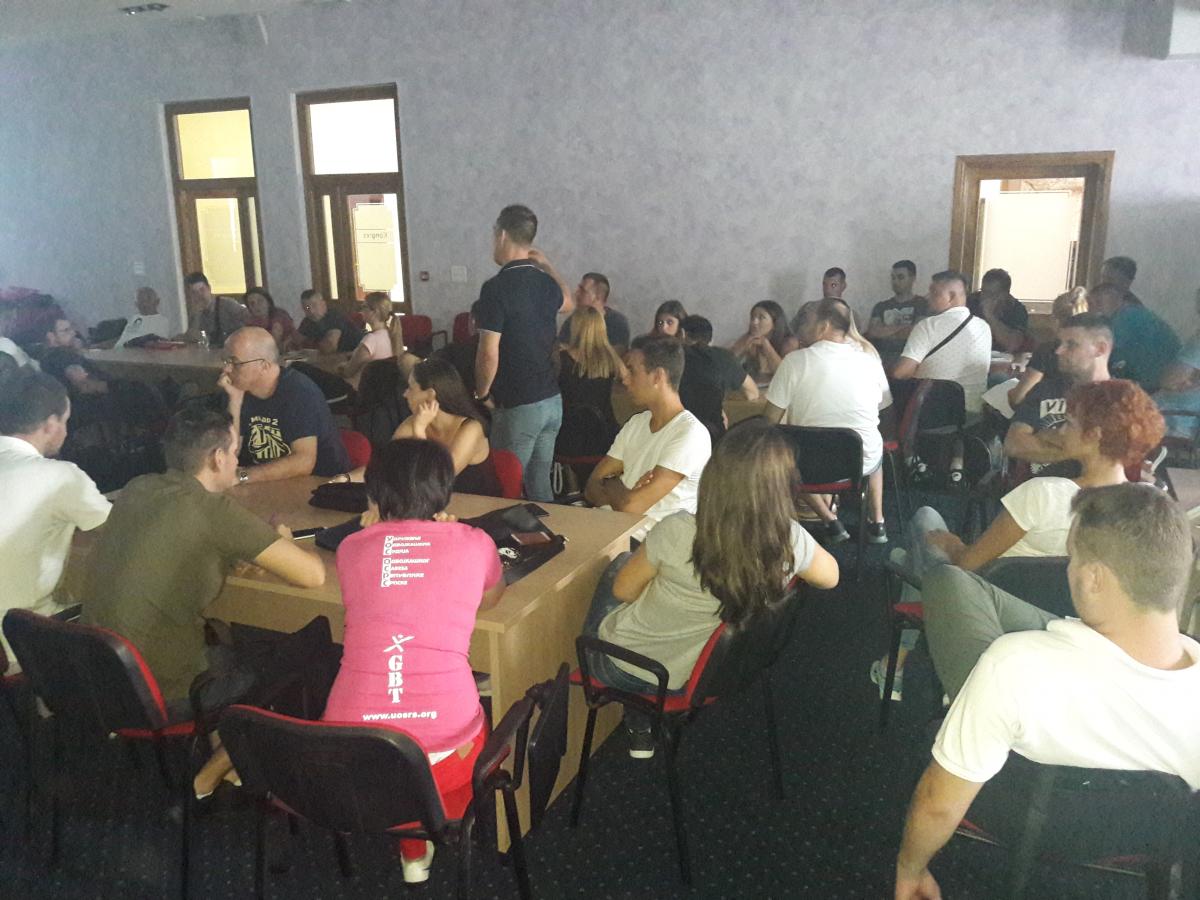 НА КОЈИМА СЕ НАПОРНО РАДИ
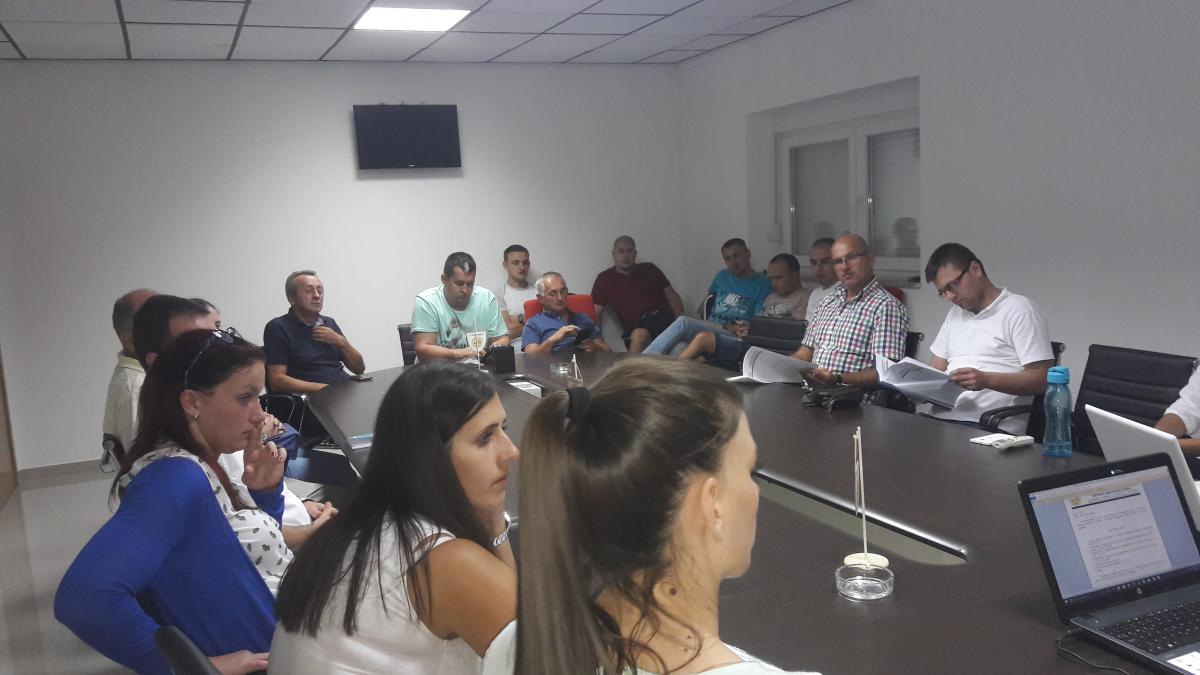 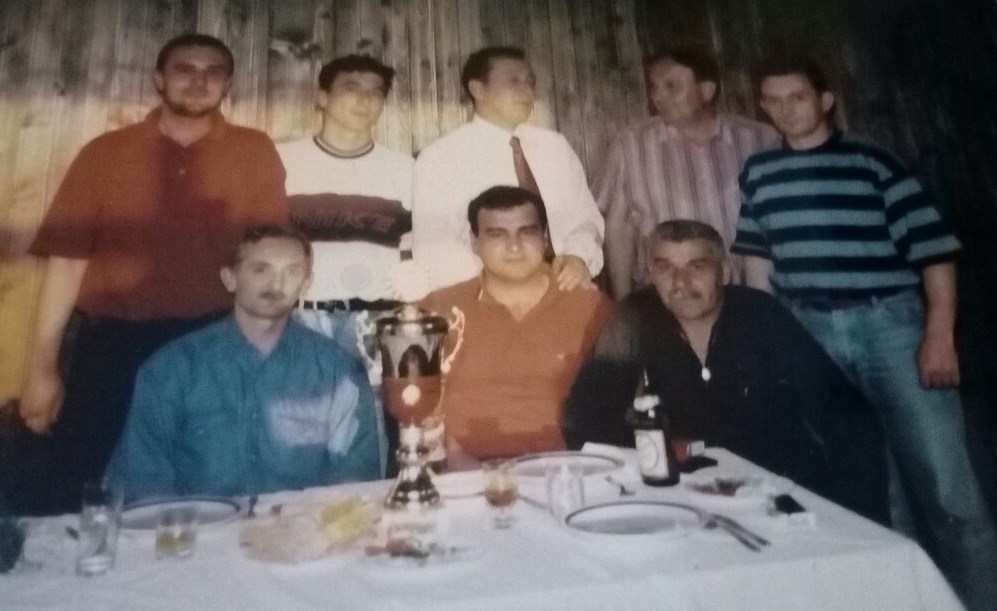 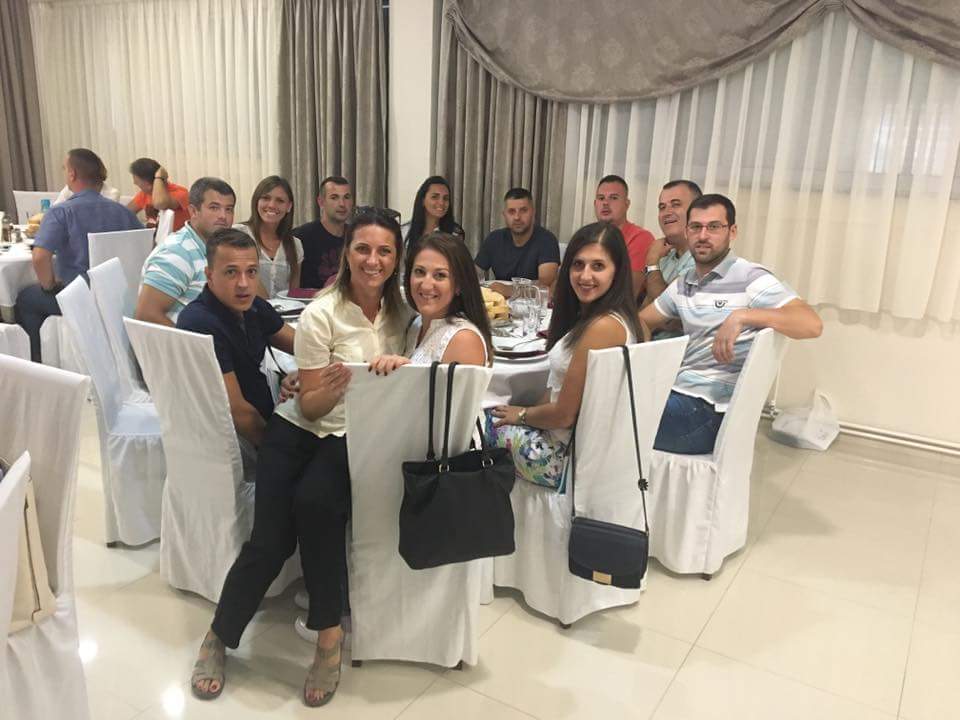 АЛИ И УЖИВА 
АЛИ И УЖИВА 
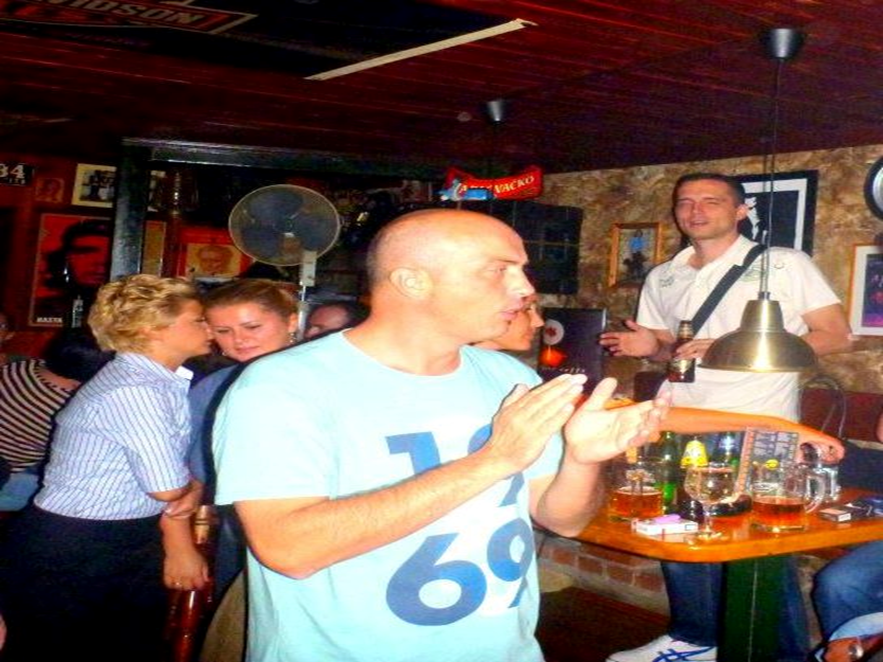 РАЂАЈУ СЕ ЉУБАВИ
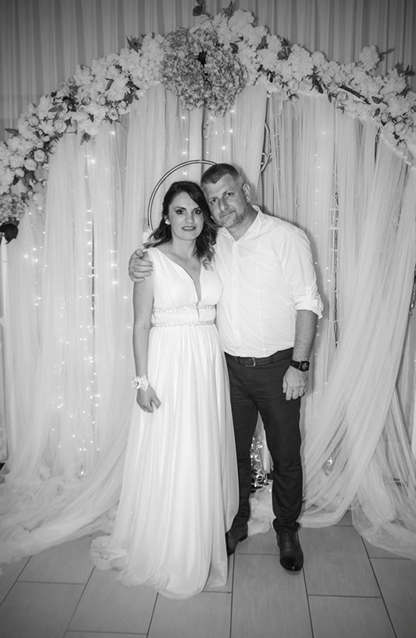 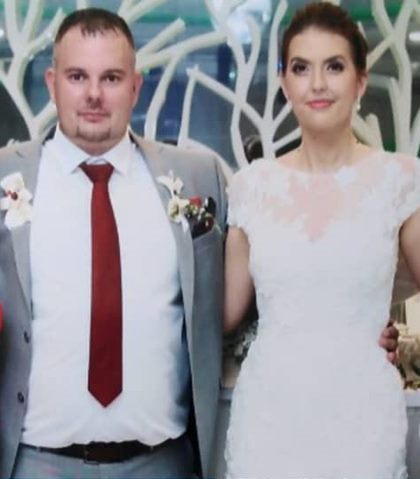 ОПРАШТАМО СА ЧЛАНОВИМА КОЈИ СУ ОТИШЛИ У ЗАСЛУЖЕНУ ПЕНЗИЈУ
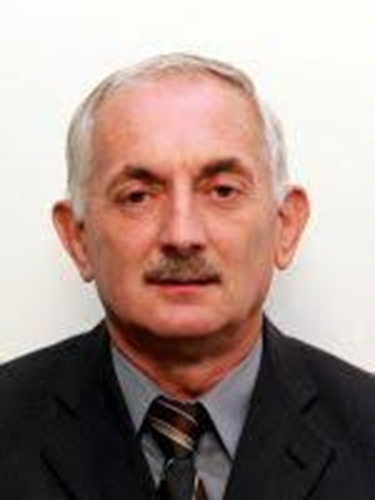 МАРКО ТОХОЉ
ИВИЦА ПЕТЕР
РАДОВАН ВРАЧЕВИЋ
ПРИЗНАЊЕ ЗА ДУГОГОДИШЊИ ДОПРИНОС РАДУ УОС ОСРС
РАДОВАН ВРАЧЕВИЋ (1954)
ДЕРВЕНТА
БРОЈ ЛЕГИТИМАЦИЈЕ  26
1988.године-САВЕЗНИ СУДИЈА - САРАЈЕВО
СУДИО I ЛИГУ РС И ПЛ БиХ
ОБАВЉАО ДУЖНОСТ Д-К У ОСРС И ОСБиХ
4 МАНДАТА БИО ЧЛАН СКУПШТИНЕ  И 3 МАНДАТА БИО ЧЛАН ПРЕДСЈЕДНИШТВА УОС ОСРС
2 МАНДАТА БИО ЧЛАН ИСПИТНИХ КОМИСИЈА ЗА СТИЦАЊЕ ВИШИХ СУДИСЈКИХ ЗВАЊА
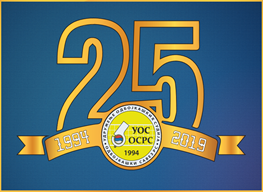 ПРИЗНАЊЕ ЗА ДУГОГОДИШЊИ ДОПРИНОС РАДУ УОС ОСРС
ПОСЛИЈЕ РАТА ОБНОВИО РАД ОК ДЕРВЕНТА
ЈЕДАН ОД ИНИЦИЈАТОРА И ОСНИВАЧА ПИОНИРСКЕ ЛИГЕ У ОСРС
УЧЕСТВОВАО У ОРГАНИЗАЦИЈИ БАЛКАНСКОГ ПРВЕНСТВА ЗА ЈУНИОРКЕ У БАЊА ЛУЦИ
УЧЕСТВОВАО У ОРГАНИЗАЦИЈИ ЕВРОПСКОГ ПРВЕНСТВА ЗА КАДЕТЕ У ЛАКТАШИМА
НА СВЕЧАНОЈ СЈЕДНИЦИ ПОВОДОМ 10 ГОДИНА РАДА И ОСНИВАЊА ОСРС, ДОБИО ПРИЗНАЊЕ „ЗАХВАЛНИЦУ“ ЗА ДОПРИНОС У РАЗВОЈУ ОДБОЈКАШКОГ СПОРТА РС
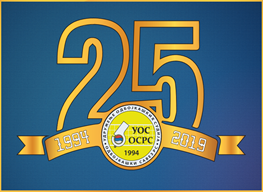 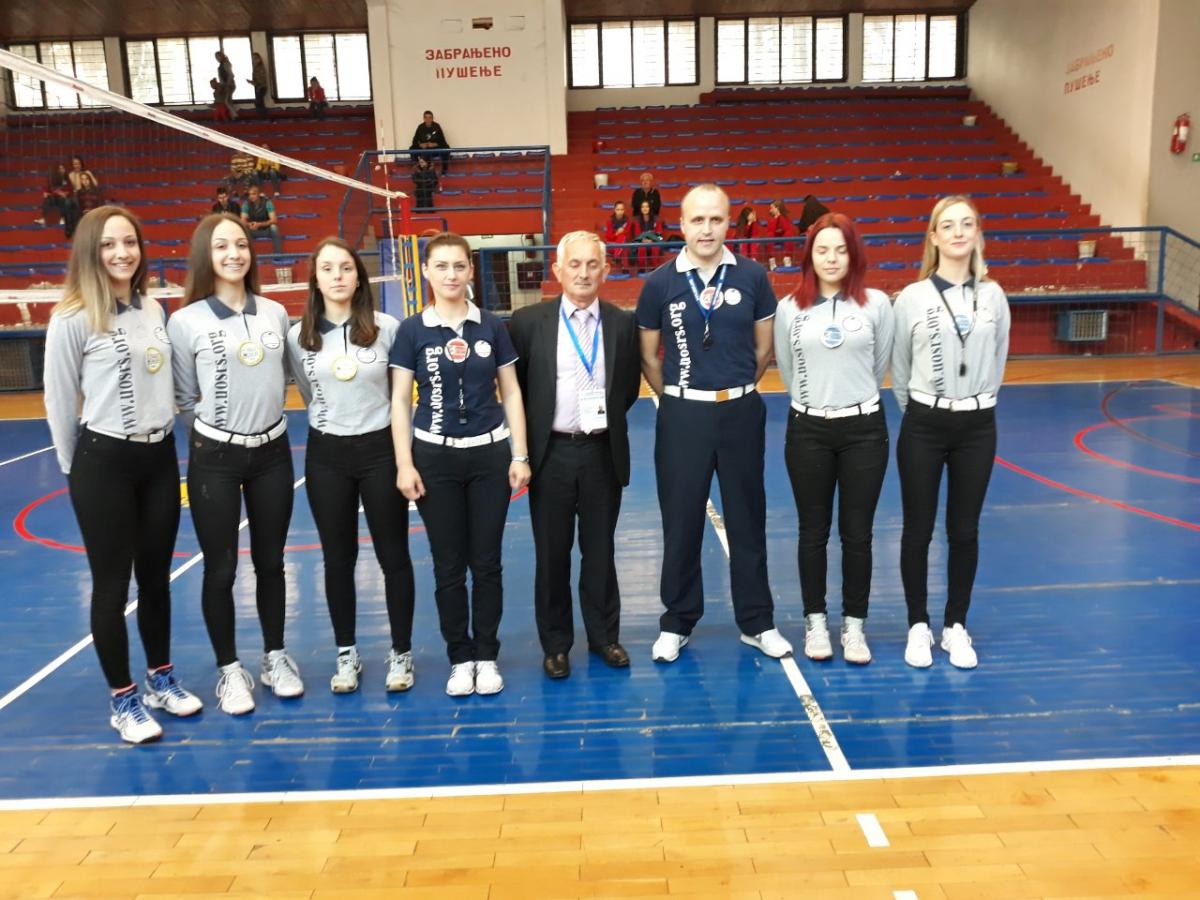 МНОГИ ОДБОЈКАШКИ РАДНИЦИ, КРОЗ РАД УДРУЖЕЊА ОДБОЈКАШКИХ СУДИЈА ОДБОЈКАШКОГ САВЕЗА РЕПУБЛИКЕ СРПСКЕ, ТЕ БРОЈНИМ КОМИСИЈАМА И ОСТАЛИМ РАДНИМ ТИЈЕЛИМА, ОСТАВИЛИ СУ НЕИЗБРИСИВ ПЕЧАТ У НАСТАНКУ И РАЗВОЈУ ОДБОЈКЕ У РЕПУБЛИЦИ СРПСКОЈ У ПРОТЕКЛИХ 
25 ГОДИНА ПОСТОЈАЊА.
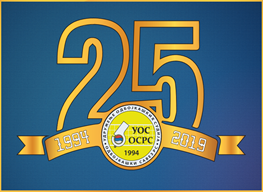 СВИХ ОВИХ ГОДИНА ПОСТОЈАЊА УОС ОСРС ЈЕ ИМАО ОДЛИЧНУ САРАДЊУ И ПОДРШКУ У СВОМ РАДУ ОД СТРАНЕ КАНЦЕЛАРИЈЕ ОДБОЈКАШКОГ САВЕЗА РЕПУБЛИКЕ СРПСКЕ И УДРУЖЕЊА ОДБОЈКАШКИХ ТРЕНЕРА РС.
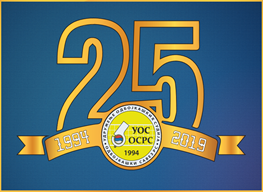 ПЛАКЕТА ЗА ДУГОГОДИШЊУ САРАДЊУ И ПОДРШКУ У РАДУ УОС ОСРС
ОСРС
(1993)
МОДРИЧА

www.os-rs.org
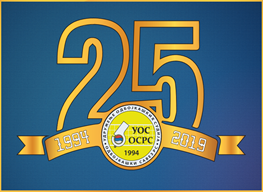 ПЛАКЕТА ЗА ДУГОГОДИШЊУ САРАДЊУ И ПОДРШКУ У РАДУ УОС ОСРС
УОТ ОСРС
(1998)



www.uotrs.ba
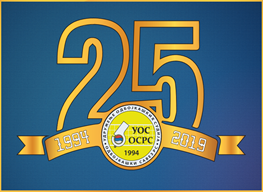 ОПРАШТАМО И СА ОНИМА КОЈИ СУ НАС НА ЖАЛОСТ ЗАУВИЈЕК НАПУСТИЛИ
ЗДРАВКО РУЖЕЛА
ЗОРАН УБИПАРИПОВИЋ
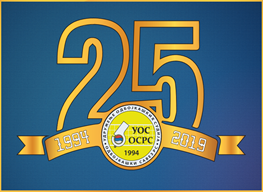 ПОСХУМНО ПЛАКЕТУ ДУГОГОДИШЊЕМ ЧЛАНУ УОС ОСРС
ЗДРАВКО РУЖЕЛА
(1947-2011)
БАЊА ЛУКА
БРОЈ ЛЕГИТИМАЦИЈЕ  2
1966.године – ОДБОЈКАШКИ СУДИЈА
1970.године – РЕПУБЛИЧКИ СУДИЈА
1975.године – САВЕЗНИ СУДИЈА

ДУГОГОДИШЊИ СЕКРЕТАР УОС ОСРС
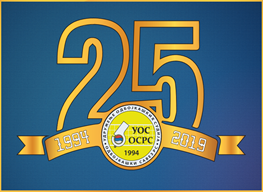 ПОСХУМНО ПЛАКЕТУ ДУГОГОДИШЊЕМ ЧЛАНУ УОС ОСРС
ЗОРАН УБИПАРИПОВИЋ
(1983-2018)
БАЊА ЛУКА – ПРИЈЕДОР-БИЈЕЉИНА
БРОЈ ЛЕГИТИМАЦИЈЕ  668
2007.године – ОДБОЈКАШКИ СУДИЈА
2010.године – РЕПУБЛИЧКИ СУДИЈА
2012.године – САВЕЗНИ СУДИЈА
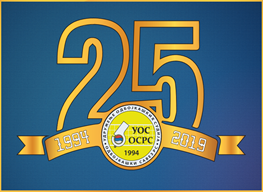 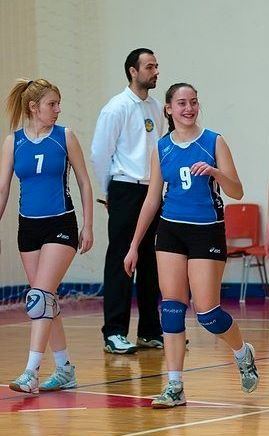 СРЕЋНО НАМ
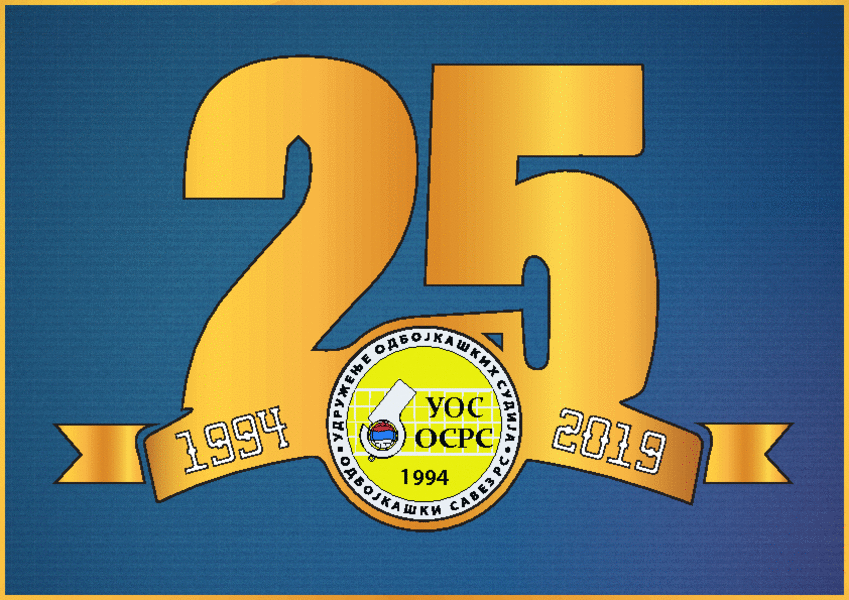